CS 6393
Authentication by Passwords:
Introduction and Storage Techniques

Prof. Ravi Sandhu
Executive Director and Endowed Chair

Lecture 12-1

ravi.utsa@gmail.com
www.profsandhu.com
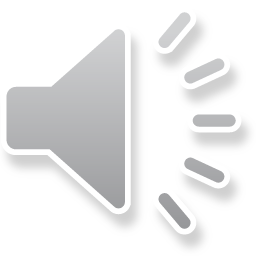 1
© Ravi  Sandhu
World-Leading Research with Real-World Impact!
Authentication Techniques
Authentication
Something 
you know

password
“secret” questions
Something 
you have

smartphone
registered device
Something 
you are

fingerprint
iris
keyboard dynamics
signature dynamics
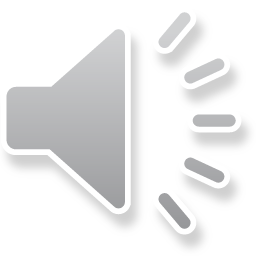 2
© Ravi  Sandhu
World-Leading Research with Real-World Impact!
Authentication Techniques
Authentication
Something 
you know

password
“secret” questions
Something 
you have

smartphone
registered device
Something 
you are

fingerprint
iris
keyboard dynamics
signature dynamics
single factor
multi
factor
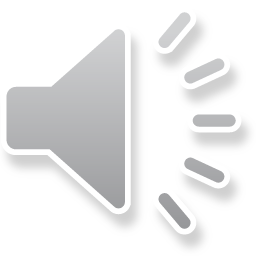 3
© Ravi  Sandhu
World-Leading Research with Real-World Impact!
Phishing
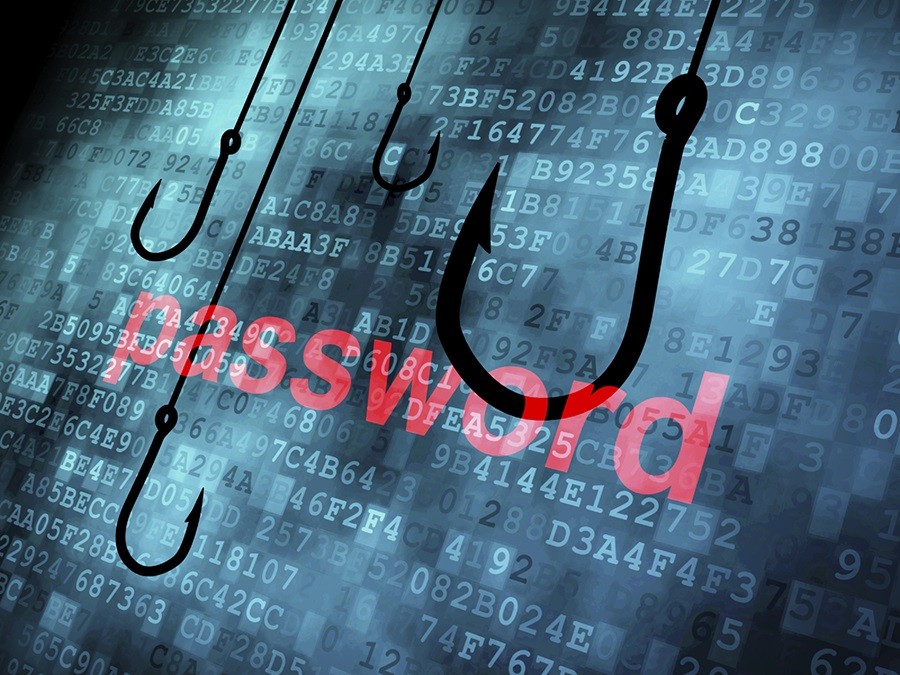 Personalized image to authenticate webserver to user
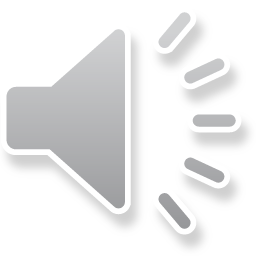 4
© Ravi Sandhu
World-Leading Research with Real-World Impact!
Phishing Man in the Middle
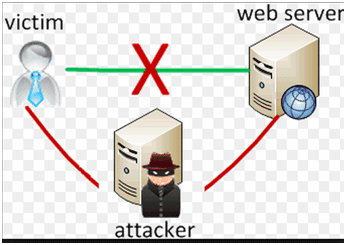 Personalized image passed through
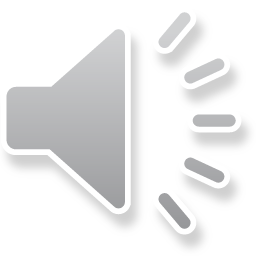 5
© Ravi Sandhu
World-Leading Research with Real-World Impact!
Password Attacks
Password Attacks
Online

Lock out
Throttling
Offline (Dictionary Attack)

Complex passwords
Salting
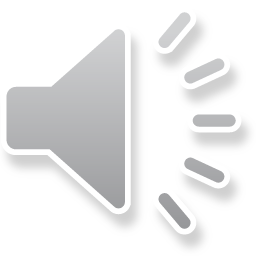 6
© Ravi  Sandhu
World-Leading Research with Real-World Impact!
Password Storage and Verification
Password Storage
Password Verification
User
ID
Plaintext
Password
User
ID
Plaintext
Password
= ?
User
ID
User
ID
Stored
Password
Stored
Password
Loss of stored passwords =
Catastrophic failure
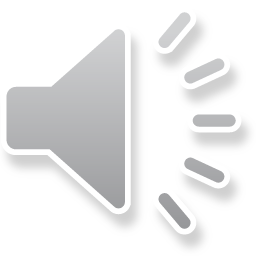 7
© Ravi  Sandhu
World-Leading Research with Real-World Impact!
Password Storage and Verification
Password Storage
Password Verification
User
ID
Plaintext
Password
User
ID
Plaintext
Password
Hashing
Process
Hashing
Process
Computed
Hash
User
ID
Stored
Hash
= ?
Loss of stored hashes =
Attack by single dictionary
User
ID
Stored
Hash
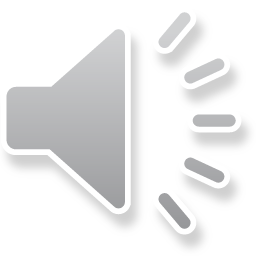 8
© Ravi  Sandhu
World-Leading Research with Real-World Impact!
Password Storage and Verification
Password Storage
Password Verification
User
ID
Plaintext
Password
User
ID
Plaintext
Password
Hashing
Process
Hashing
Process
Computed
Hash
User
ID
Stored
Hash
= ?
Loss of stored hashes =
Attack by single dictionary
User
ID
Stored
Hash
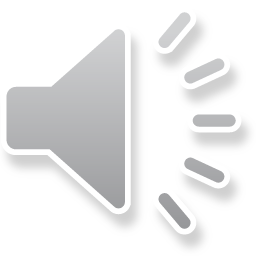 9
© Ravi  Sandhu
World-Leading Research with Real-World Impact!
Password Storage and Verification
Password Storage
Password Verification
User
ID
Random
Salt
Plaintext
Password
User
ID
Plaintext
Password
Hashing
Process
Hashing
Process
Computed
Hash
Stored
Salt
User
ID
Stored
Hash
= ?
Loss of stored hashes =
Attack by different dictionary
for each salt value
Stored
Salt
User
ID
Stored
Hash
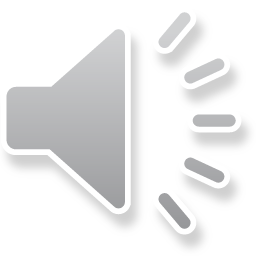 10
© Ravi  Sandhu
World-Leading Research with Real-World Impact!